IdentiKey
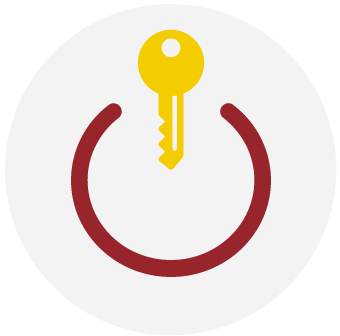 Team 10
CEAC Presentation
April 21, 2017
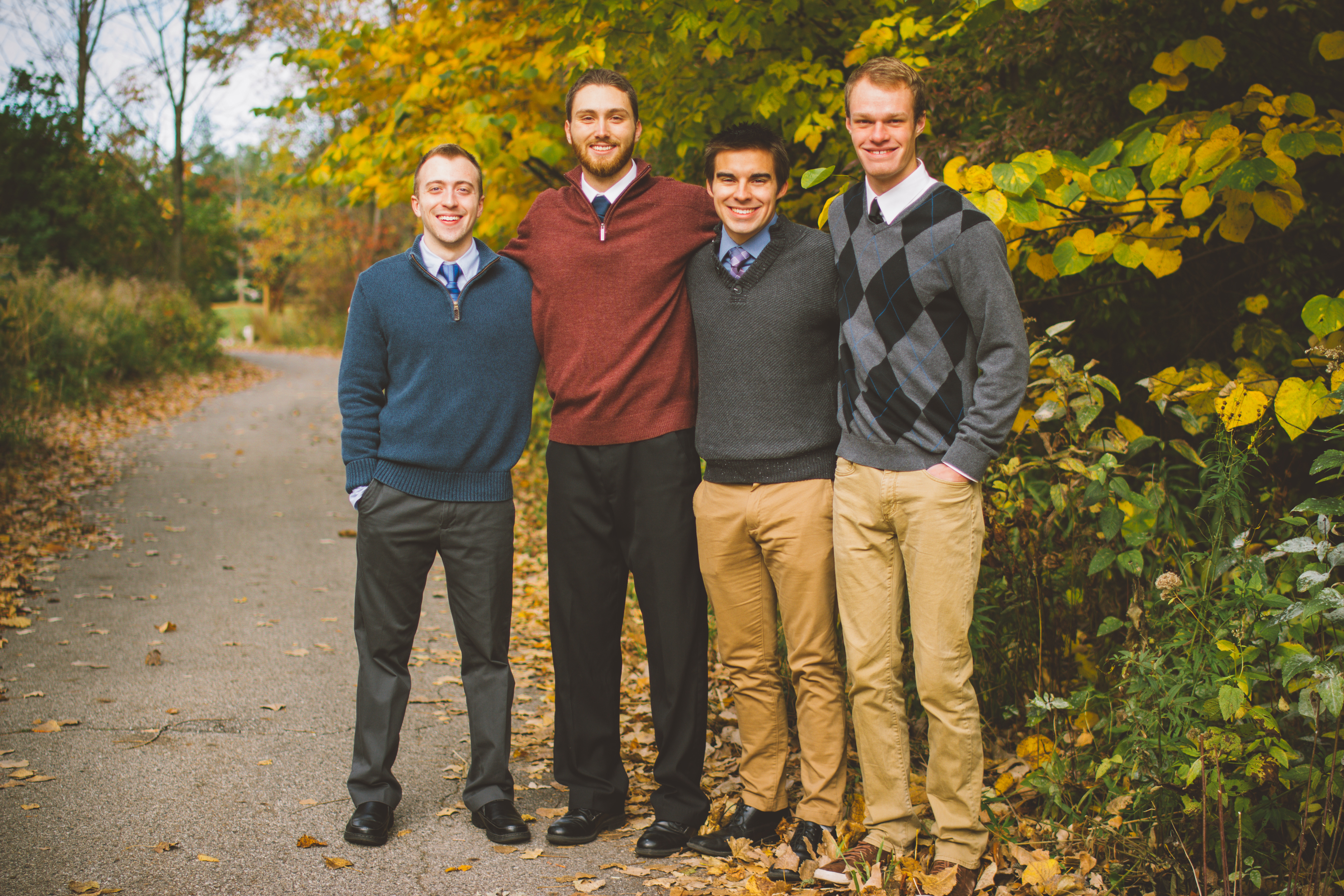 Team 10
Jonathan Engle (ECE) | Brian DeVries (ECE) | Drew Davis (ECE) | Jared Haan (ECE)
2/19
Outline
3/19
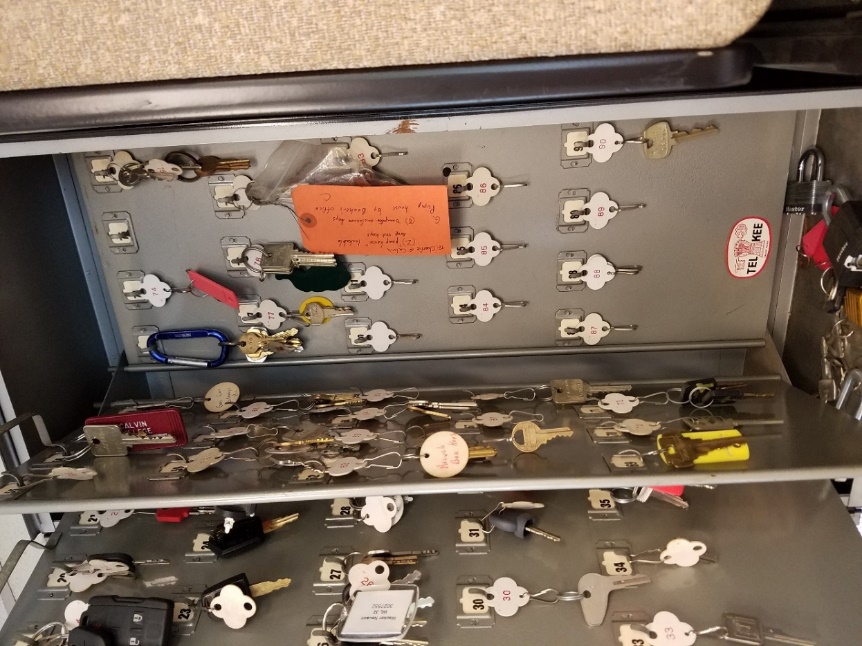 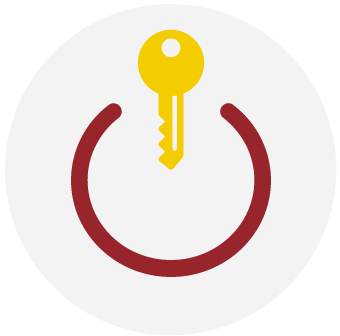 Problem
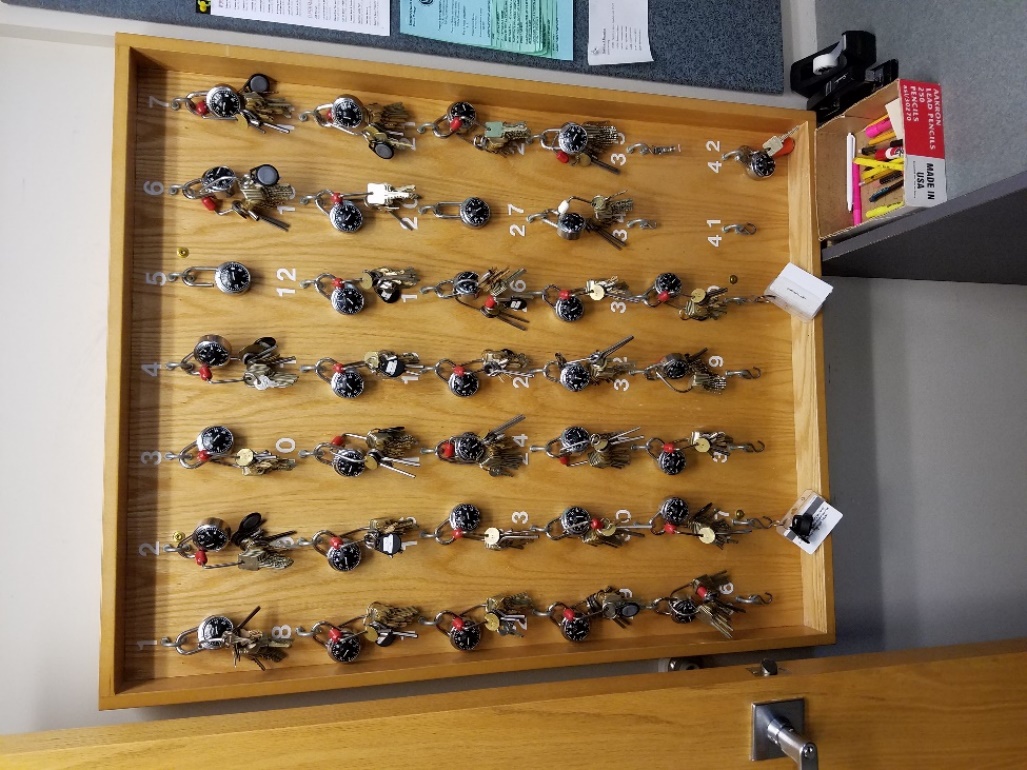 Retrieving keys
Returning keys
Security
4/19
Outline
5/19
Solution
Automated
Eliminate human error
Easy to use
Secure
Expandable
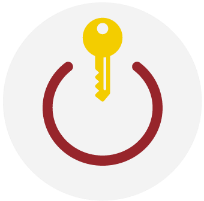 6/19
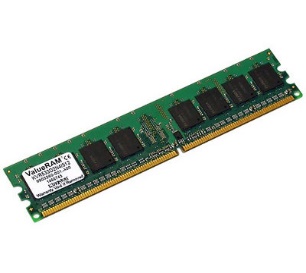 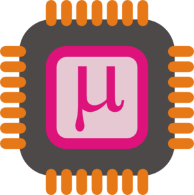 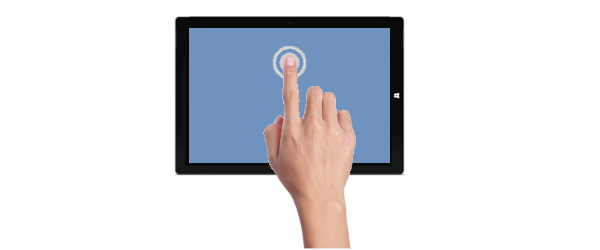 Key Retrieval:
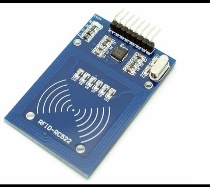 Basic Process Flow Diagram
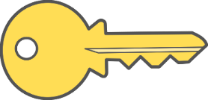 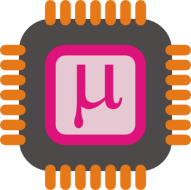 Key Storage:
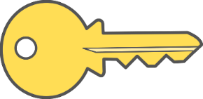 Key
RFID
Memory
Microprocessor
Microprocessor
User Interface
Key
7/19
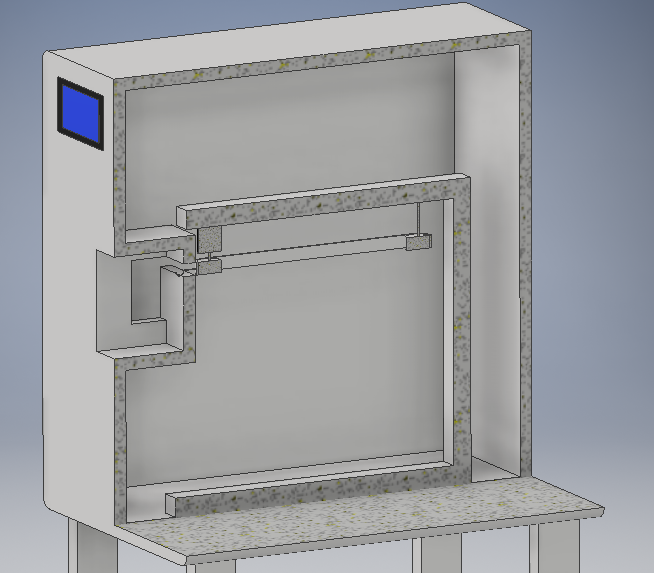 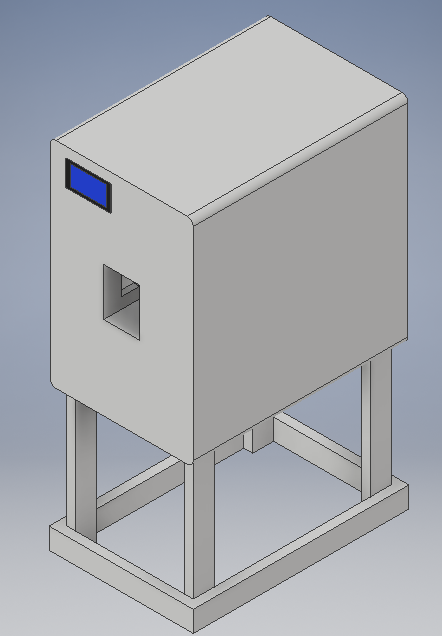 Prototype Initial Concept
8/19
Outline
9/19
Touchscreen
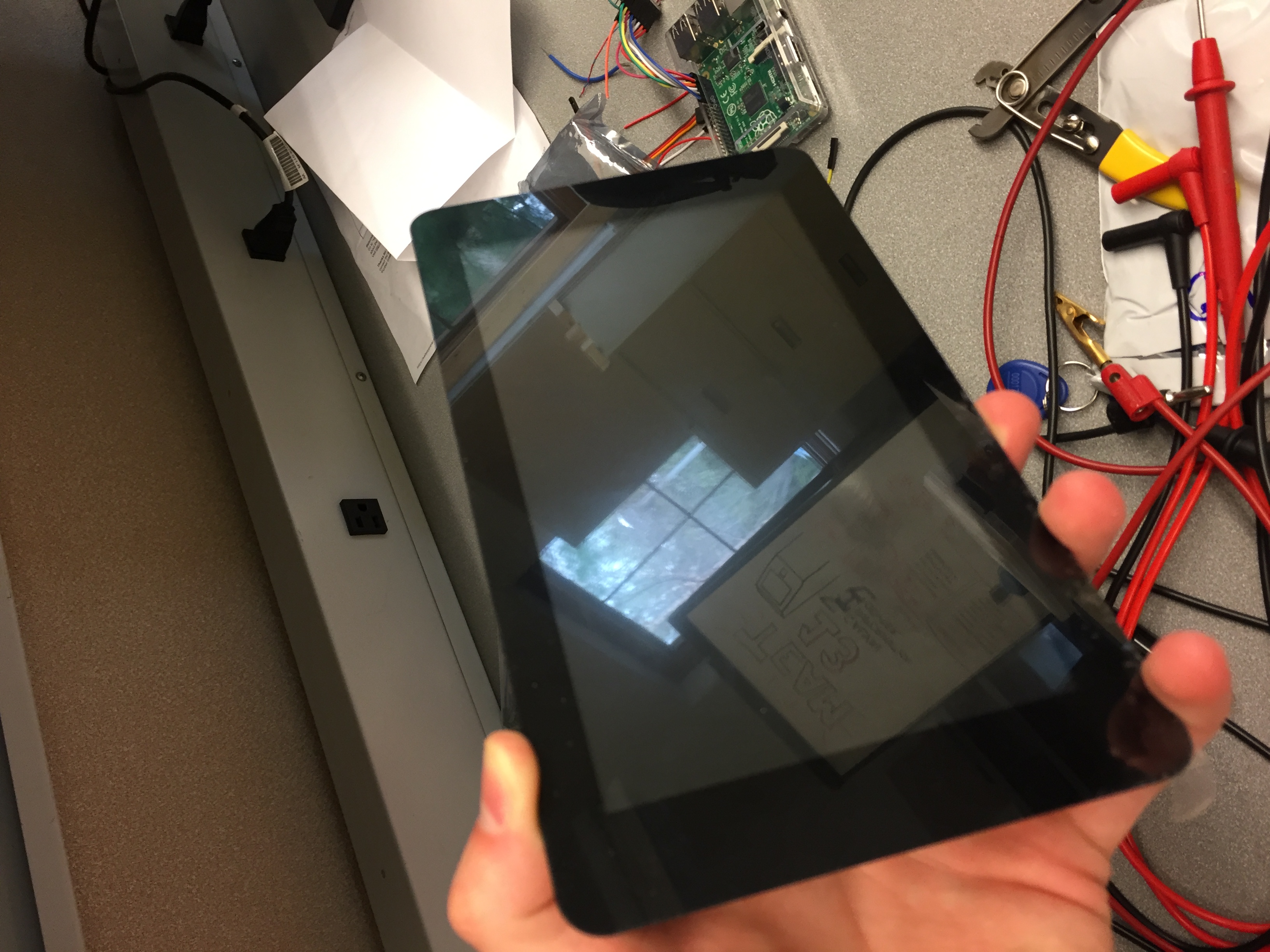 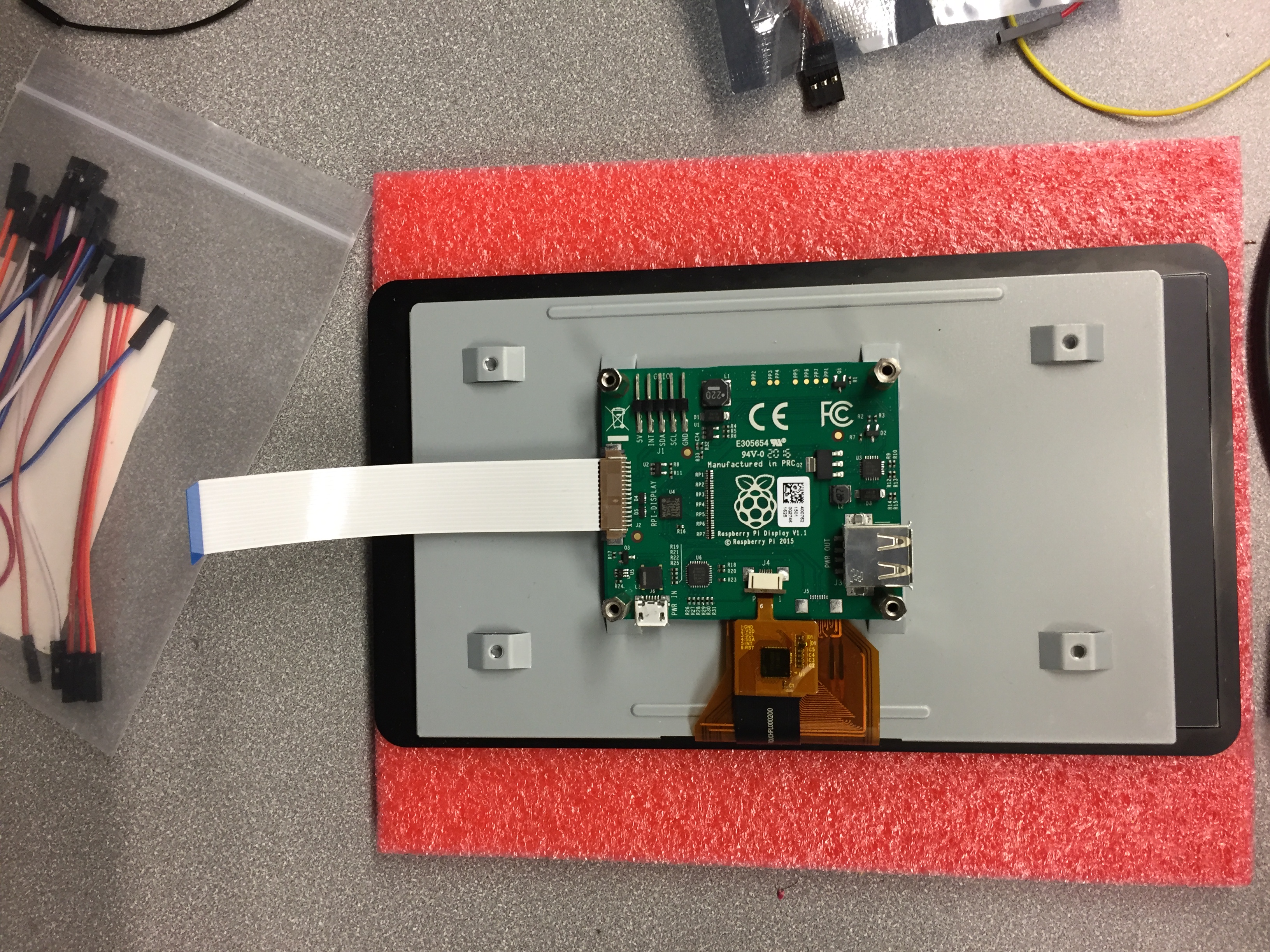 11/19
Graphical User Interface
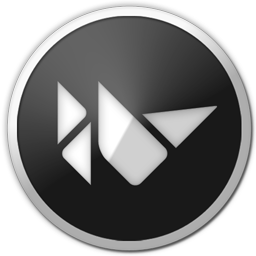 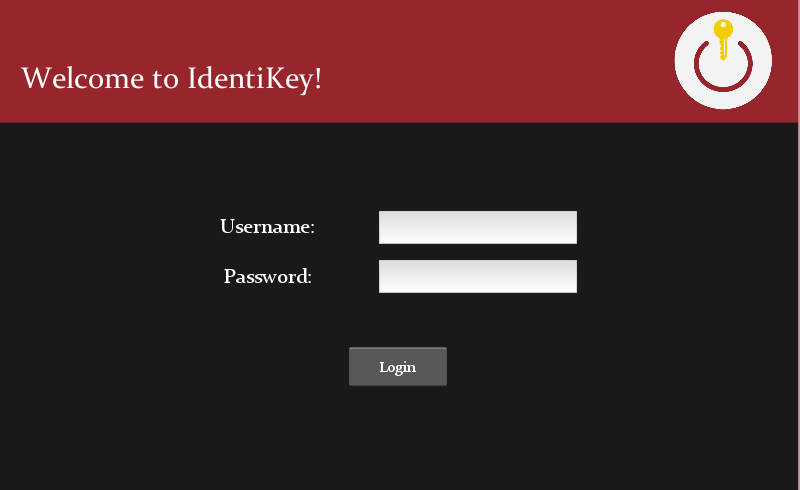 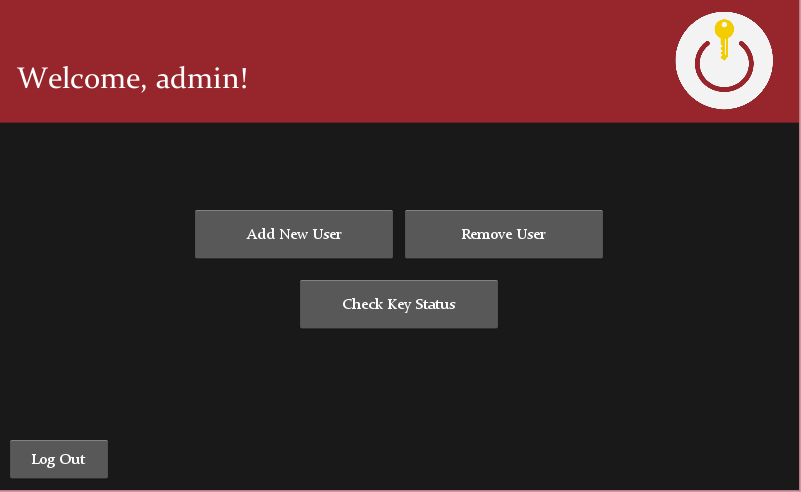 10/19
Kivy Logo Source: <https://kivy.org/logos/kivy-logo-black-256.png>
Radio Frequency Identification (RFID)
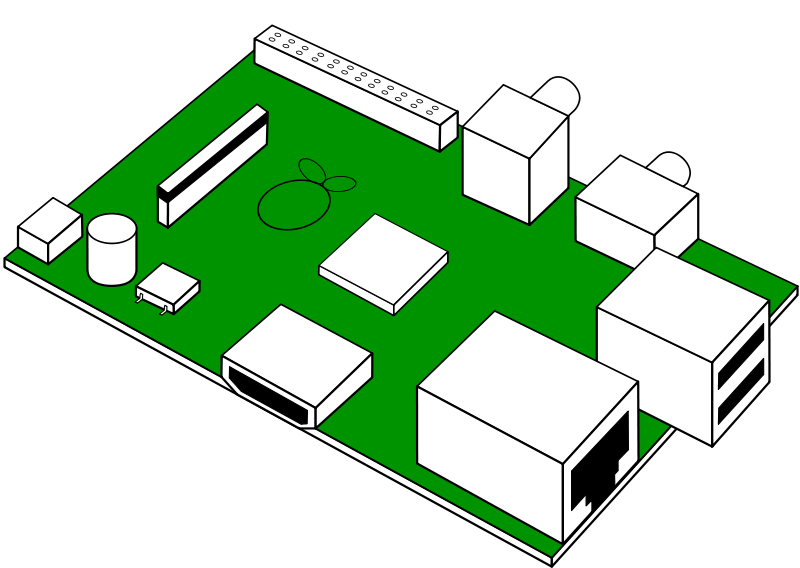 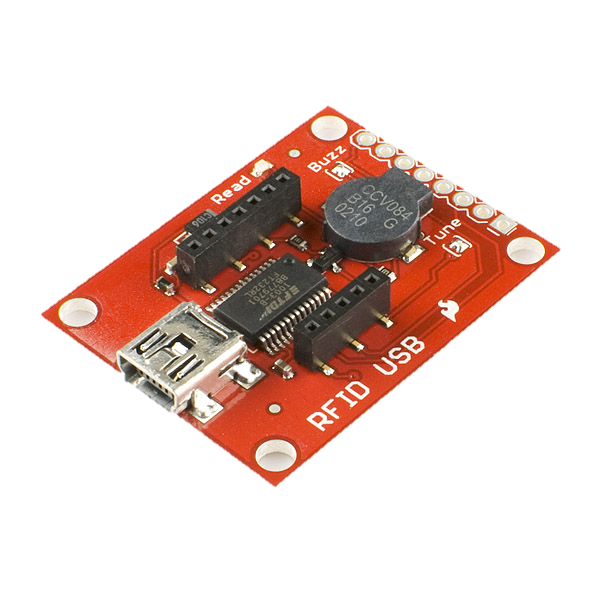 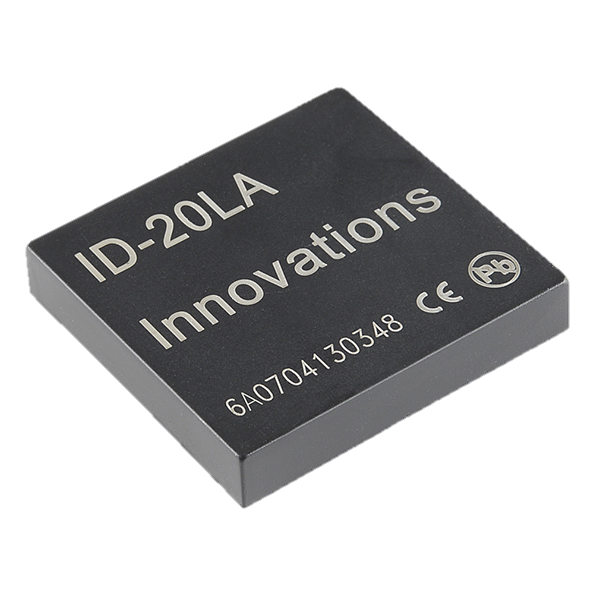 <https://cdn.sparkfun.com//assets/parts/4/0/9/5/09963-01.jpg>
<https://www.sparkfun.com/products/11828>
<https://img.clipartfest.com/2780a30729c87451d8487358a3df86f8_free-looks-like-raspberry-pi-raspberry-pi-clipart_800-568.png>
12/19
RFID Demo
13/19
Motor Control
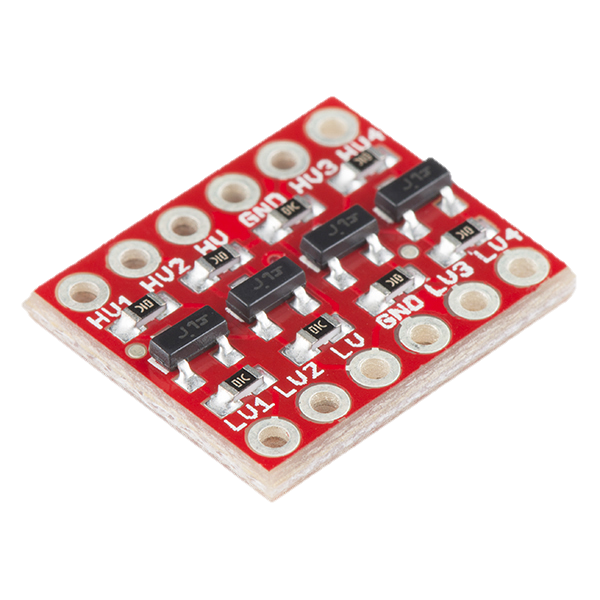 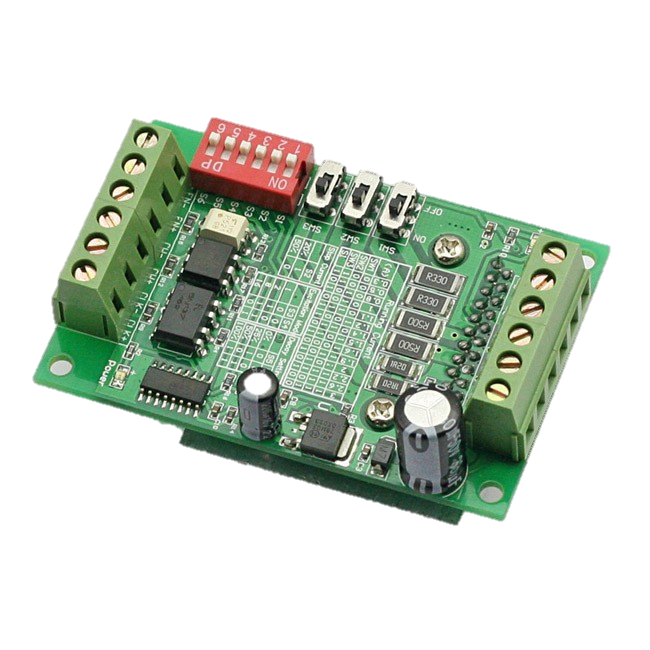 x2
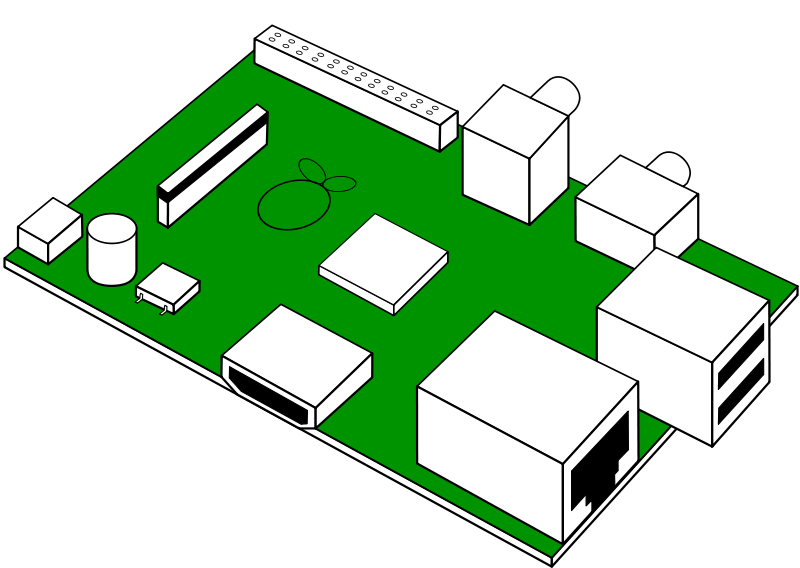 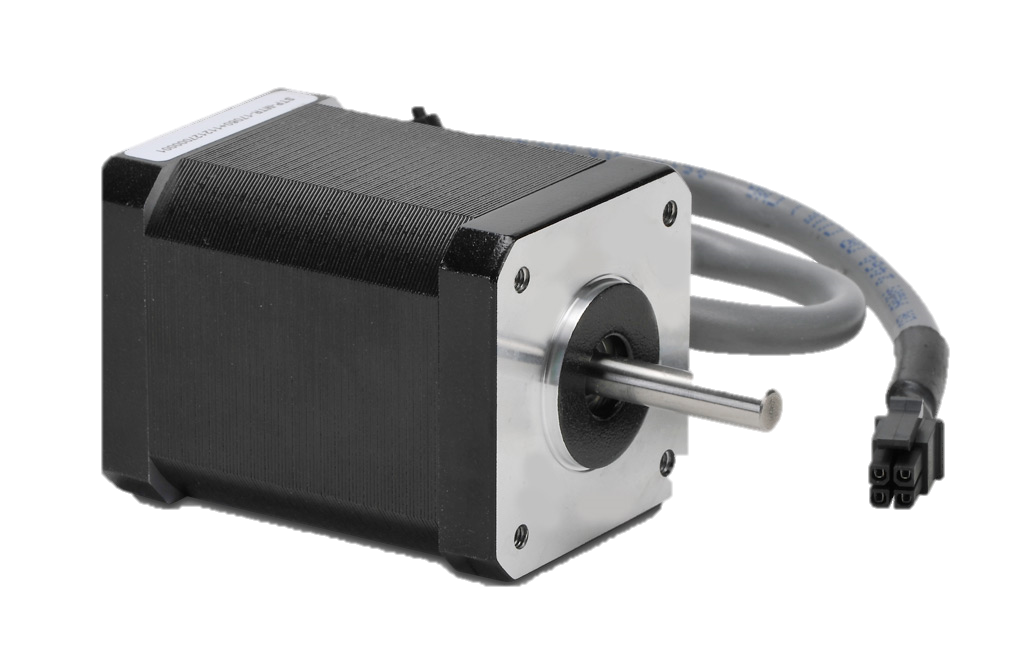 <https://www.automationdirect.com/adc/Shopping/Catalog/Motion_Control/Stepper_Systems/Stepper_Motors_-z-_Cables/STP-MTR-17060>
<https://www.sainsmart.com/new-cnc-router-single-axis-3a-tb6560-stepper-motor-drivers-board-for-axiscontrol.html>
<https://img.clipartfest.com/2780a30729c87451d8487358a3df86f8_free-looks-like-raspberry-pi-raspberry-pi-clipart_800-568.png>
<https://www.sparkfun.com/products/12009>
14/19
Motor Control Testing
External power supply
24 V DC
Max 4.2 A
Motor Driver
Rated up to 3 A
Motor
Bipolar stepper
2 A
15/19
Budget
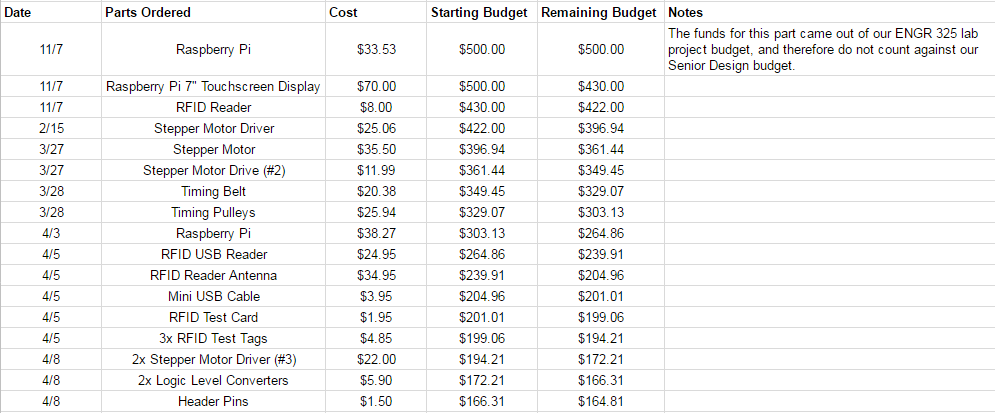 16/19
Outline
17/19
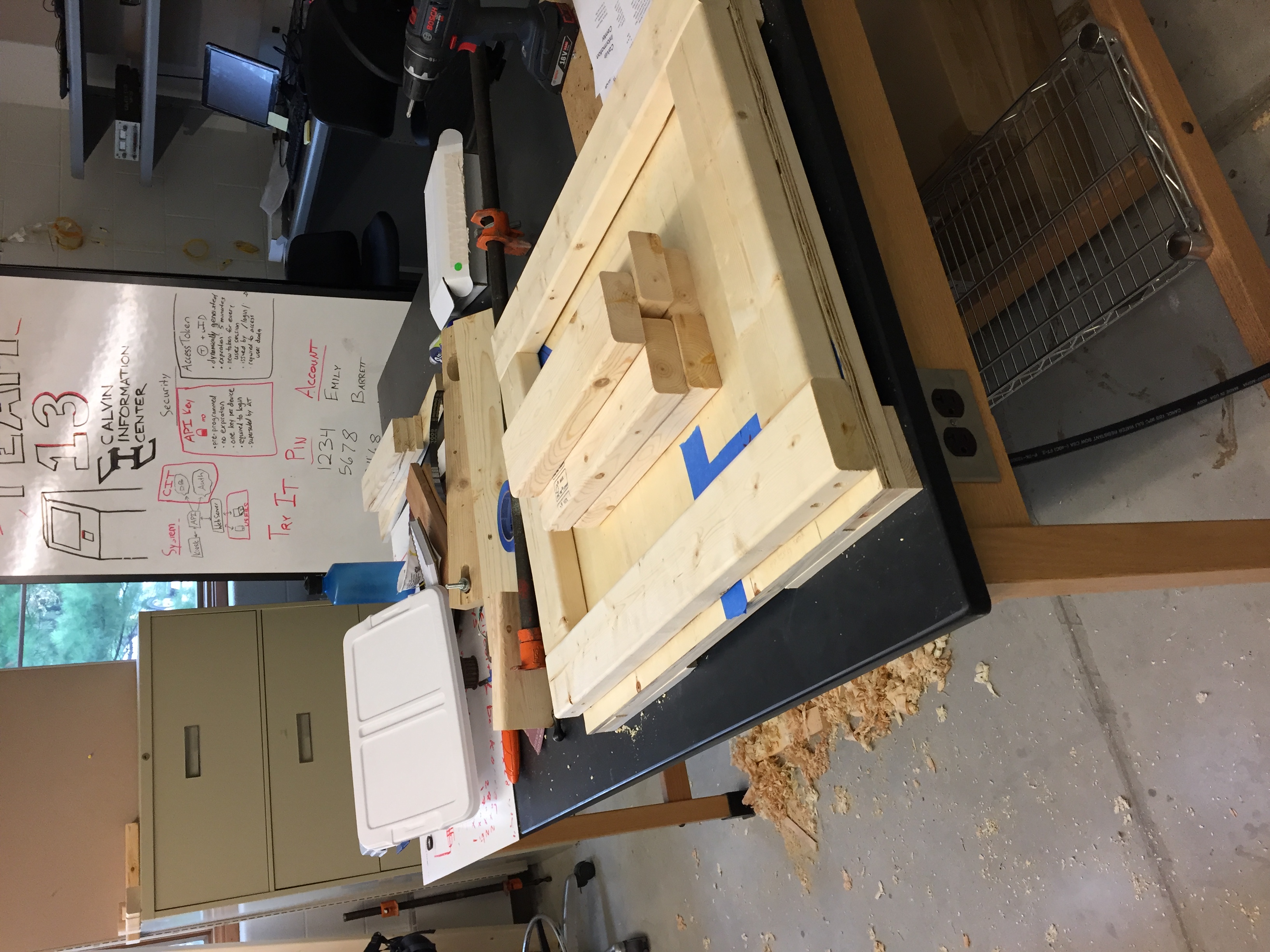 Future Work
Complete prototype construction
System integration
18/19
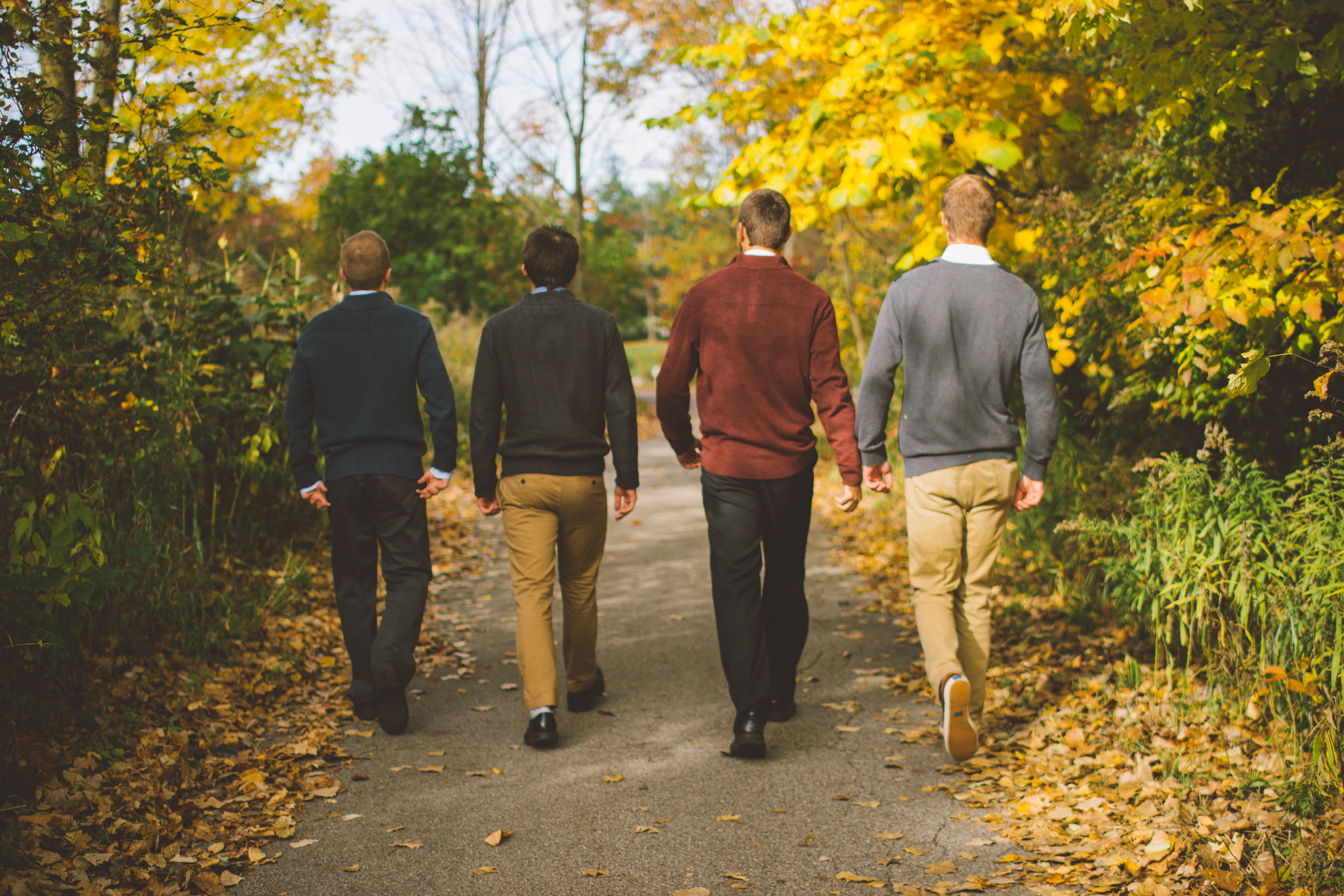 Questions?
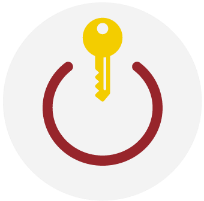 “Wisdom is the offspring of suffering and time…”
19/19